Lab / Pathology Managers Meeting
August 2019
Patient and Family Promise
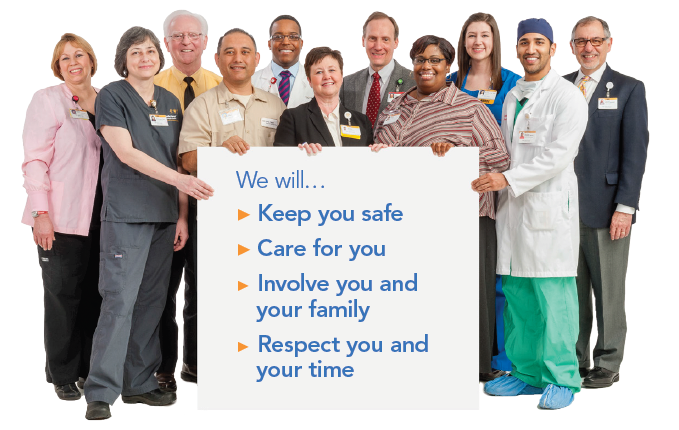 Serious Safety Events
Days since last SSE:
WFB: 10
BCH: 108
DMC: 89
HPMC: 26
LMC: 179
WMC: 70
Lab Pathology Deviations - July
Lab Pathology Deviations by Section July
Safety Focus of the Month August: ARCC
Measured way to escalate safety concerns to helpprevent safety events
Use the lightest touch possible
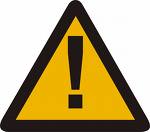 Ask a Question
Make a Request
Voice a Concern
Use Chain of Command
If no success…
Key phrase: “I have a concern.”